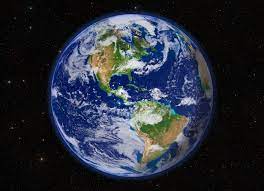 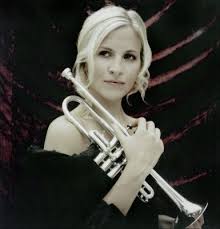 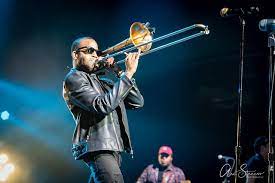 Welcome back to…..
Planet Brass!
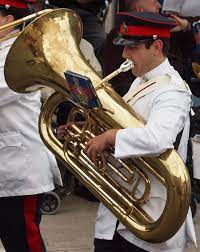 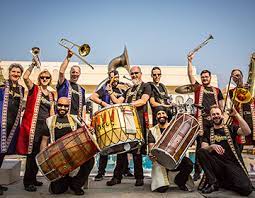 With Mr. Rose
Autumn Term …..  Bollywood Brass

Lesson 4 – Brass!!
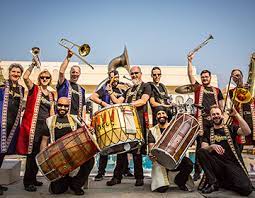 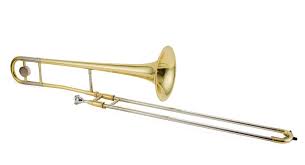 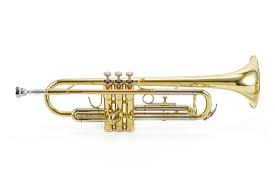 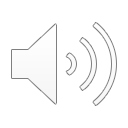 walk
Moving to rhythms ……
stride
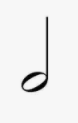 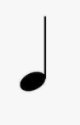 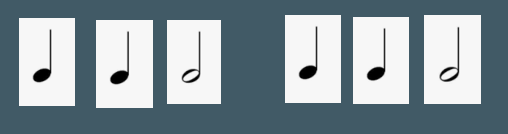 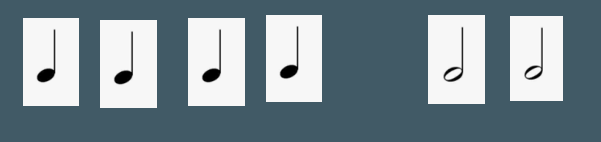 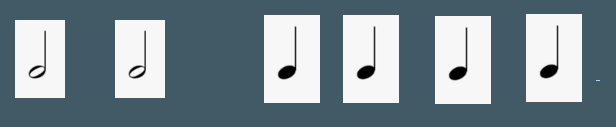 [Speaker Notes: Perform a line at a time,
Do in 3 groups, group 2 start after group 1 finishes first line]
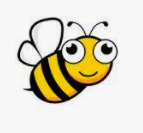 Learning to BUZZ
3. Leave a small gap (aperture)
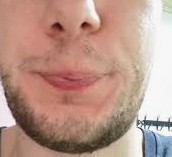 1. Tiger Teeth
2. Feed the tiger
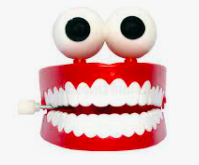 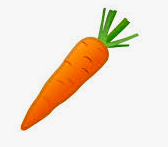 4. Put a mouthpiece to your lips
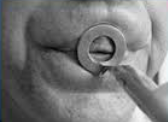 Parts of the brass instrument
Put the case on the floor/table

2. Carefully open the case

3. Take out the mouthpiece
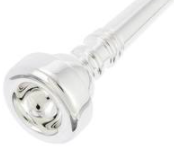 mouthpiece
Let’s play Bhangra Style! – 
Copy the Teacher (mouthpiece only)
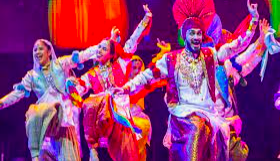 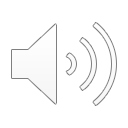 Parts of the brass instrument
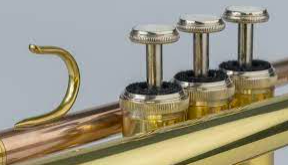 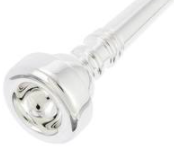 mouthpiece
valves
slide
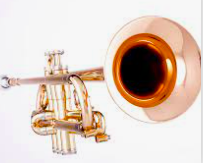 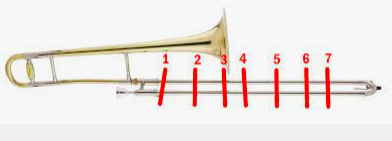 bell
Holding the instrument
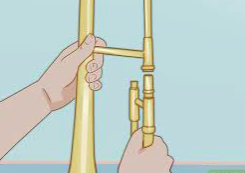 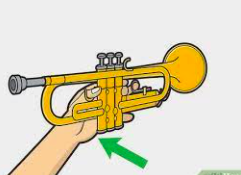 Put the lock on the slide and connect to the bell
‘shake hands’ with the trumpet using your left hand
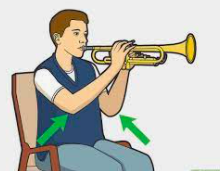 Thumb at the front and little finger at the back. Middle fingers on the valves
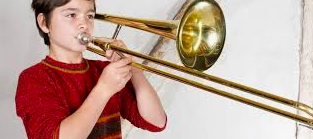 Then hold as shown
Let’s play ‘Play Bhangra Style!’
 – with the trumpet / trombone
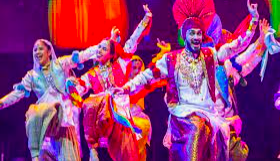 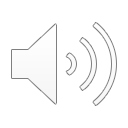 Reading music
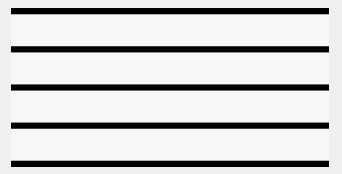 5 lines
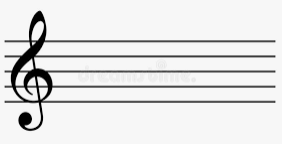 Adding a treble clef
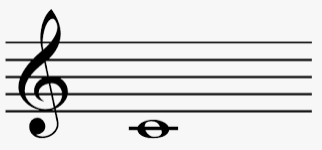 Our first note - C
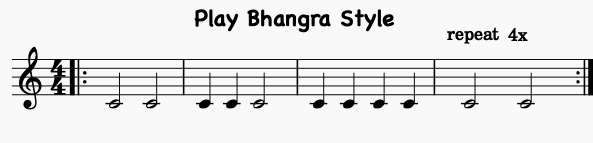 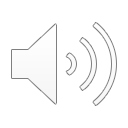 Copy the teacher
Make up your own rhythms
What have we learned in Lesson 4 of Bollywood Brass?
Reading rhythms
How to buzz our lips
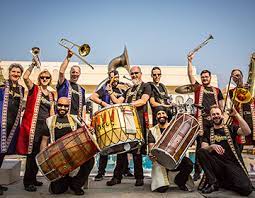 How to play a trumpet or trombone
Playing the note C
improvising